Figure 8. The role of L1 in fasciculation: interactions with neuropilin and semaphorin. One hypothesis for ...
Cereb Cortex, Volume 14, Issue 2, February 2004, Pages 121–131, https://doi.org/10.1093/cercor/bhg110
The content of this slide may be subject to copyright: please see the slide notes for details.
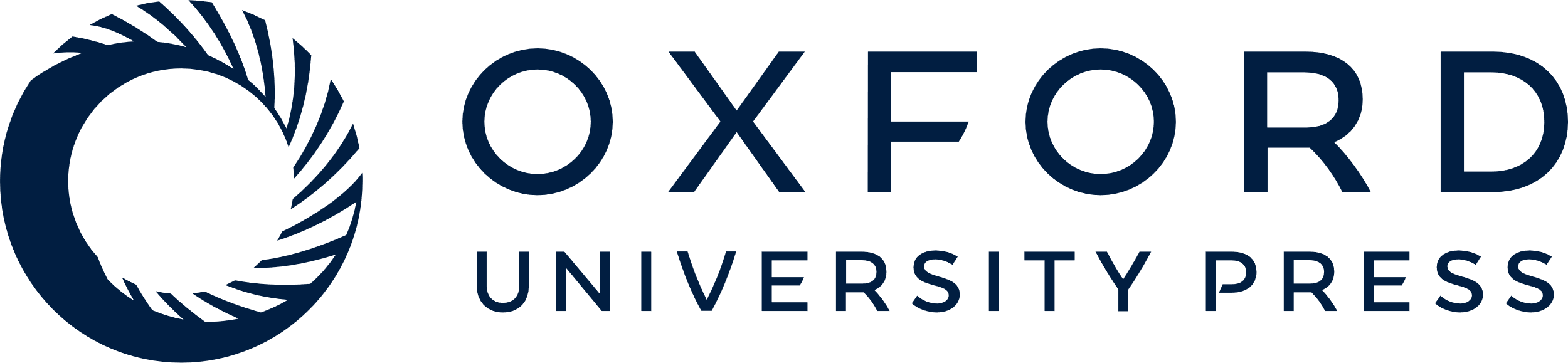 [Speaker Notes: Figure 8. The role of L1 in fasciculation: interactions with neuropilin and semaphorin. One hypothesis for the hyperfasciculation and pathfinding defects we see in L1 mutant animals is that L1 normally binds to neuropilin-1 on thalamocortical/corticothalamic axons and this complex is a receptor for the repulsive molecule semaphorin 3A located in the radiations. Signaling through this complex normally results in normal fasciculation levels and avoidance of the ventricular wall by axons (A). Instead, in L1 mutants, thalamocortical/corticothalamic axons fail to defasciculate and make a wrong turn toward the ventricle (downwards in the schematic; B). With the caveat that other molecules are probably involved, this hypothesis could be tested as follows: (i) loss of neuropilin in thalamic cells should produce the same phenotype as loss of L1; (ii) a L1–/y, semaphorin 3A –/– double mutant mouse should show no defects in fasciculation.


Unless provided in the caption above, the following copyright applies to the content of this slide:]